VSEPR Diagrams
Presented by Conner, Luc, Allen (RIP), and Radin
What is a VSEPR Diagram?
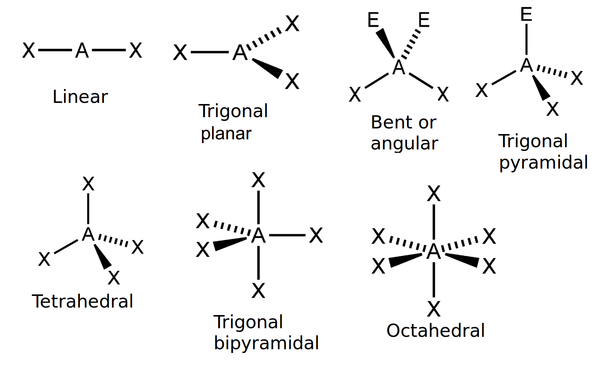 Remember these things, from Chem last year?

Models how molecules take up 3D space on a 2D plane
Into Page
Out of Page
[Speaker Notes: The VSEPR theory allows us to determine the 3D shape of a covalently bonded molecule with minimum information.
As a simpler explanation VSEPR models are just 3D Lewis diagrams]
Terminology
Bonding Orbitals: Electron orbitals shared between molecules
Lone Pair Orbital: Hmmm, wonder what this is...
Hybridization: Mixing atomic orbitals into new hybrid orbitals.
Electron Domain: # of lone pairs or bond locations around a particular atom in a molecule.
VSEPR Theory “rule of thumb”
Electrons spread out 
Lone pairs are close to atom, whereas bonding pairs shift further apart from the central atom.
Due to the different amount of repulsion by the lone pair and bonding pairs, therefore:
Lone Pair repulsion > Bond-Lone pair repulsion > Bond Pair repulsion
Notes
ALL THE SAME
Lone Pairs make it bent, and give it name “Bent”
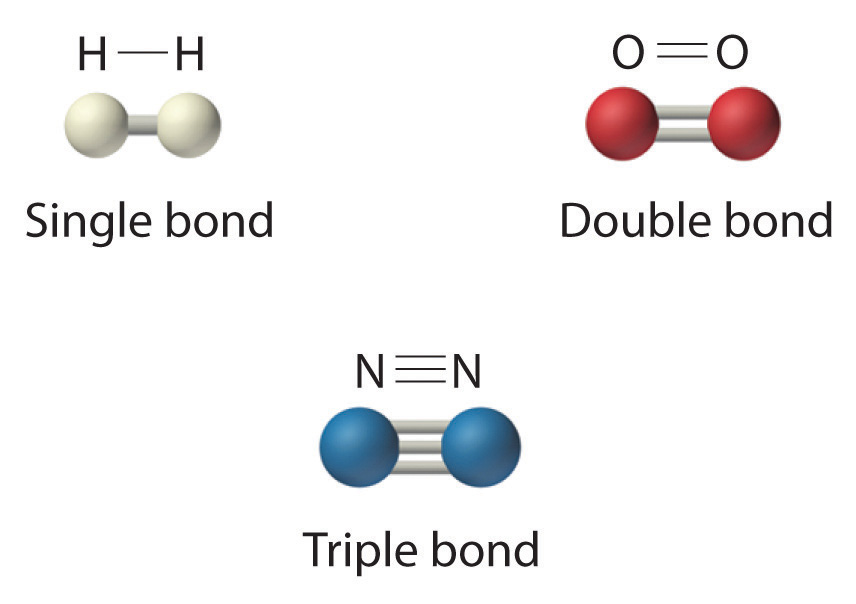 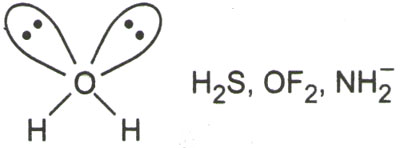 Molecular Geometry
Linear
Trigonal planer
Tetrahedral
Trigonal bipyramidal
Octahedral
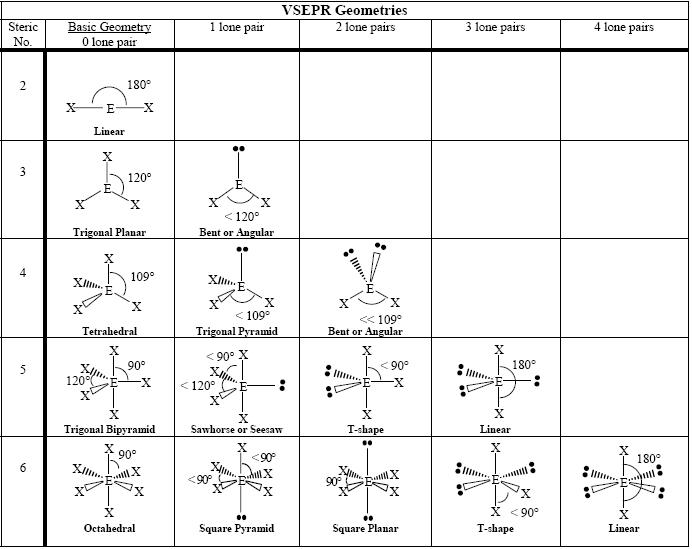 Balloons Demo
Why do molecules acquire these shapes?
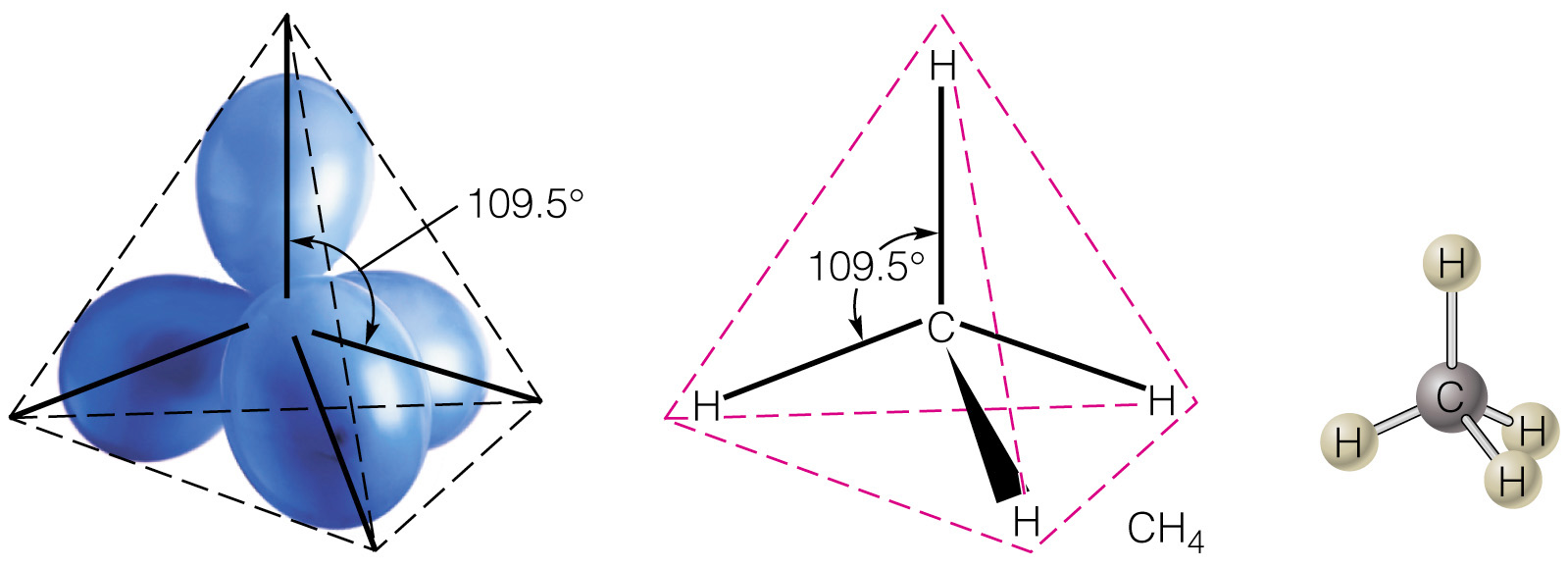 Derived Structures
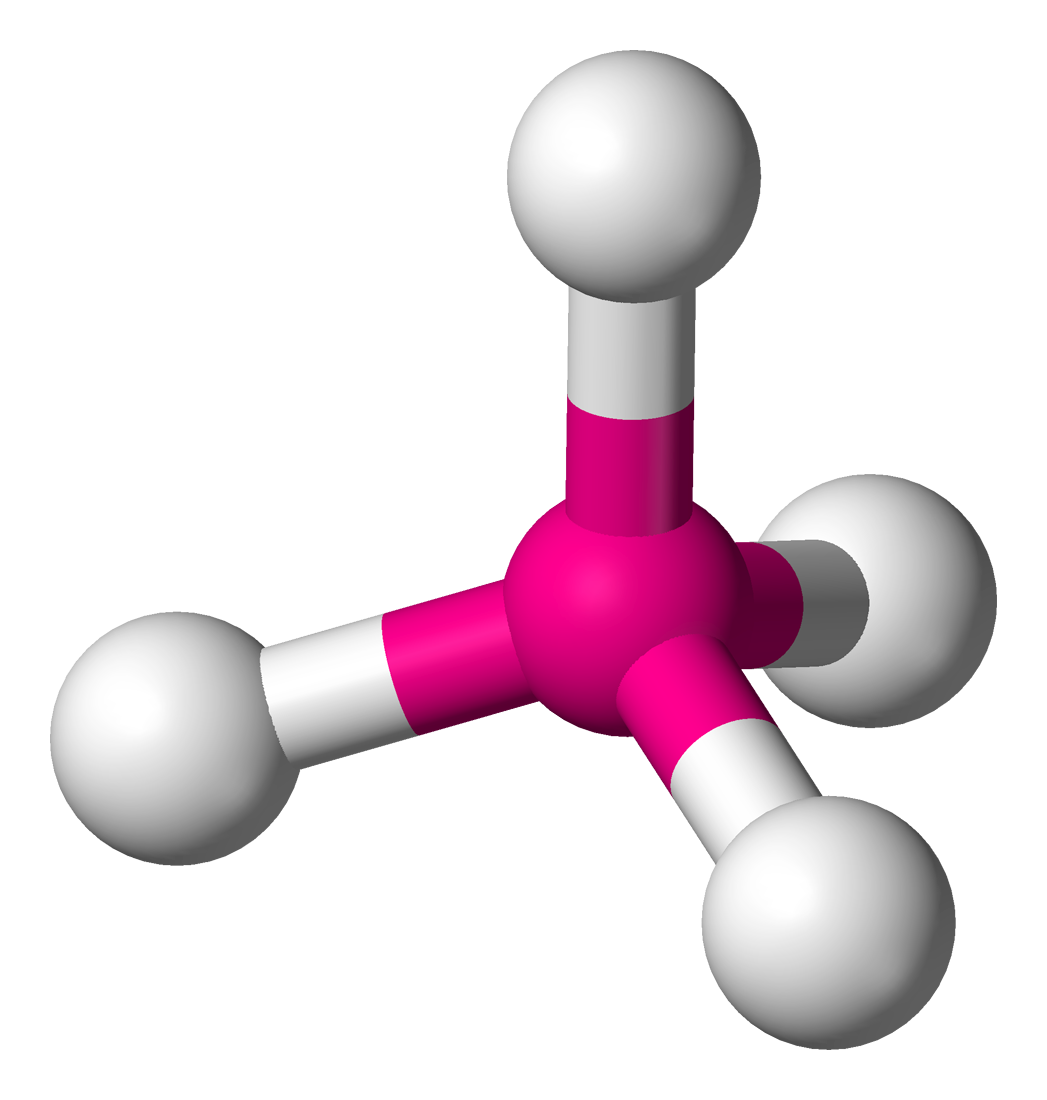 Derived structures: bonds replaced with lone pairs.
Example: Square pyramidal is a derived structure of an Tetrahedral.
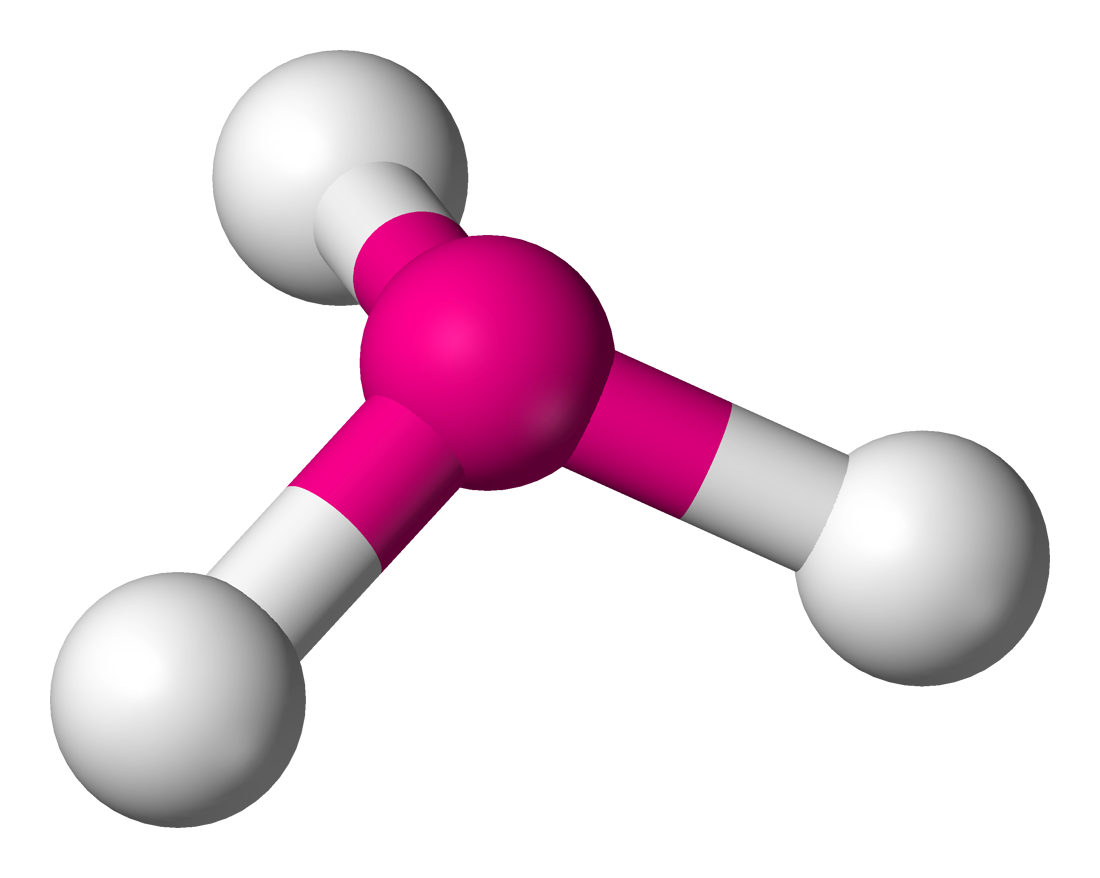 Properties of Linear Molecular Shape
2 Electron Pairs
Have a sp hybridization
0 lone pairs
Acquire a 180o angle

Example: BeH2
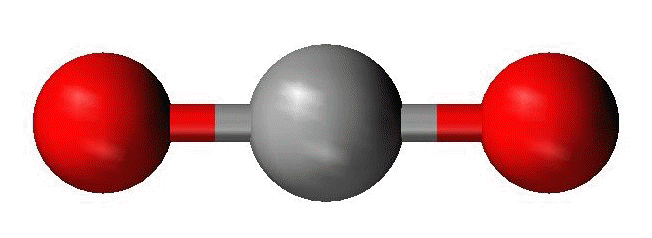 Properties of trigonal planar (2 cases)
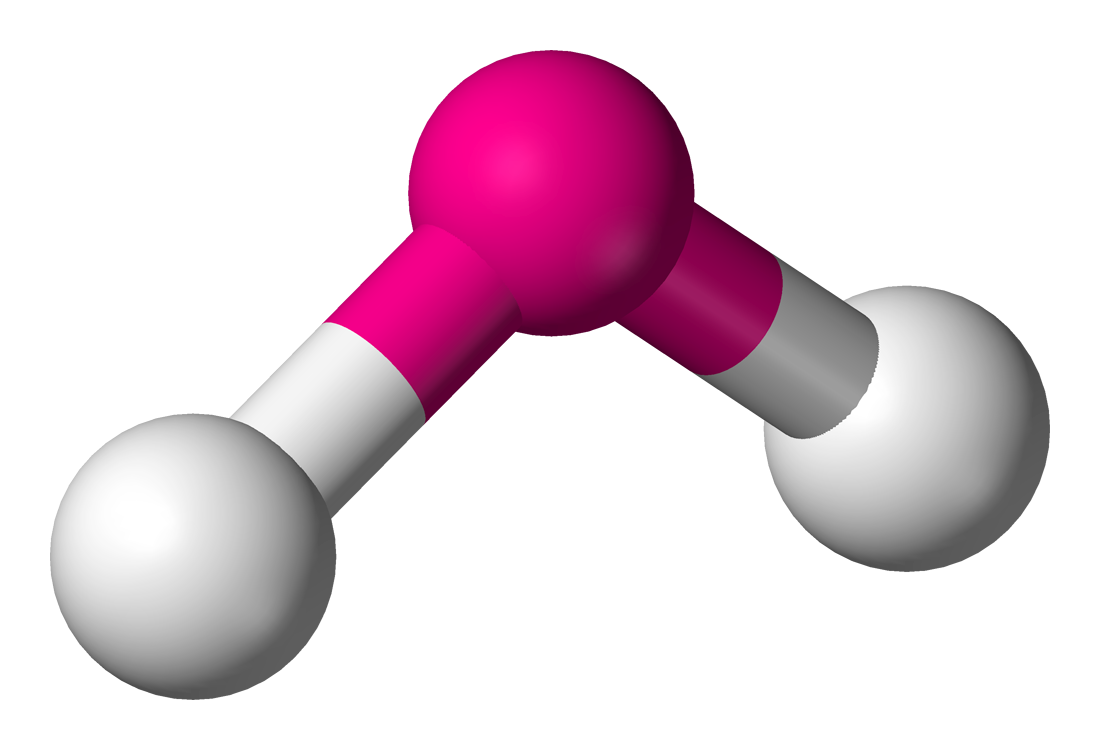 3 Electron Pairs
Have a sp2 hybridization
0 lone pairs or 1 lone pair
Acquire a 120o angle or <120o
If 1 lone pair, then it is called a “bent” shape.

Examples: BF3, SO2
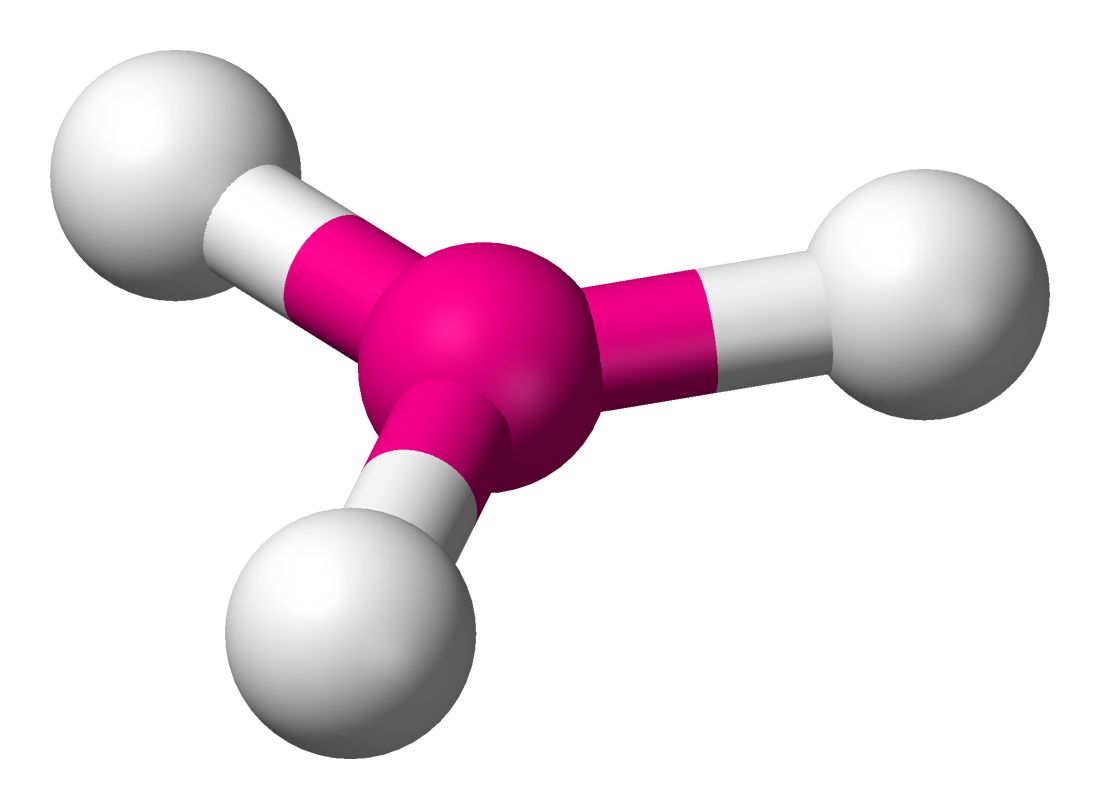 Properties of tetrahedral (3 cases)
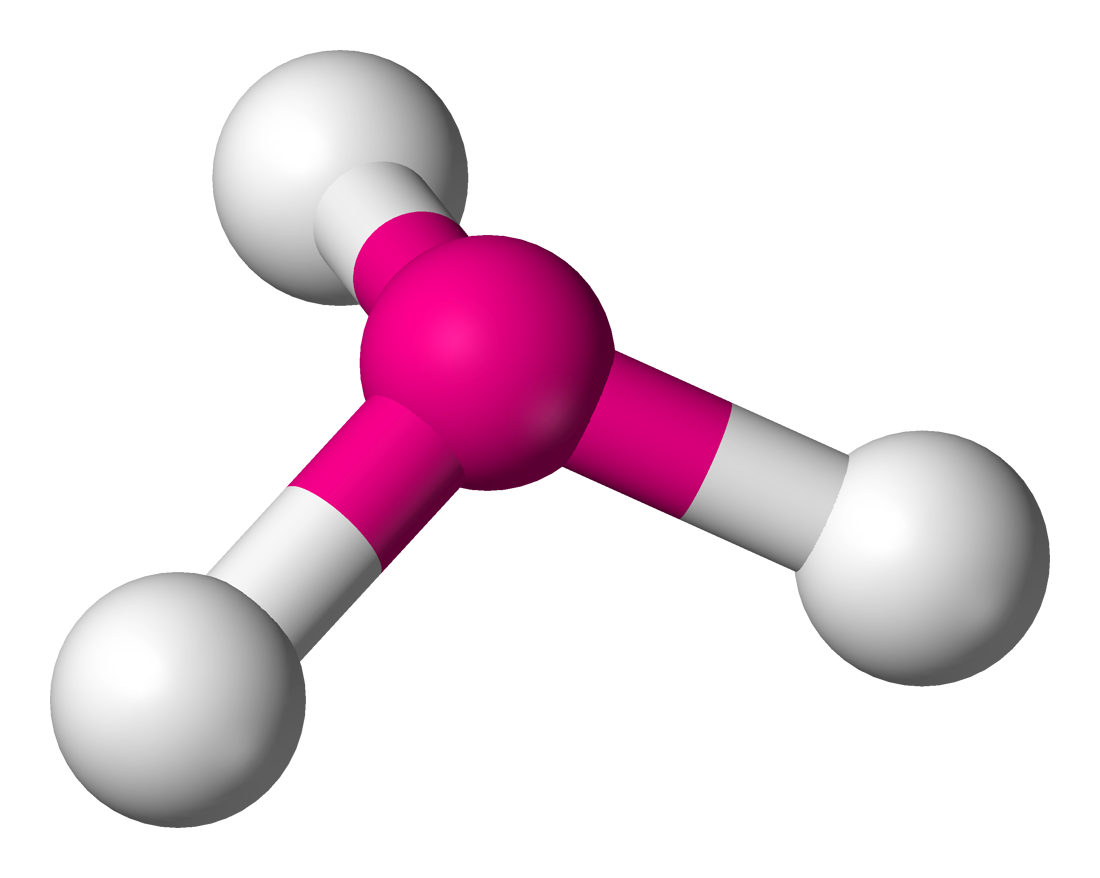 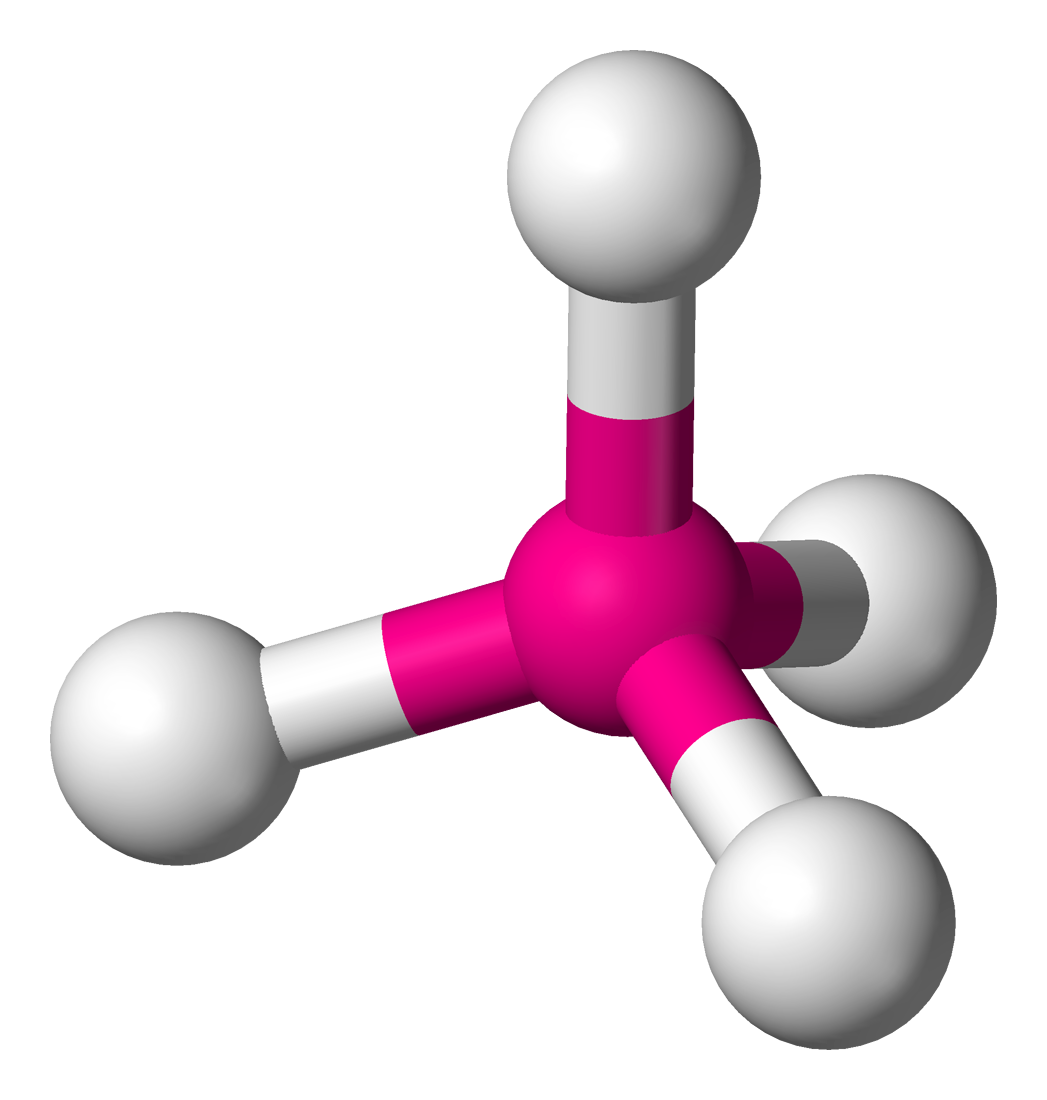 4 Electron pairs
Sp3 hybridization  
0 or 1 or 2 lone pairs.
Acquire a 109o or <109o or <<109o angle.
1 lone pair - “trigonal pyramidal”, or “bent”
2 lone pair - “bent”
Examples: CH4, NH3, H2O
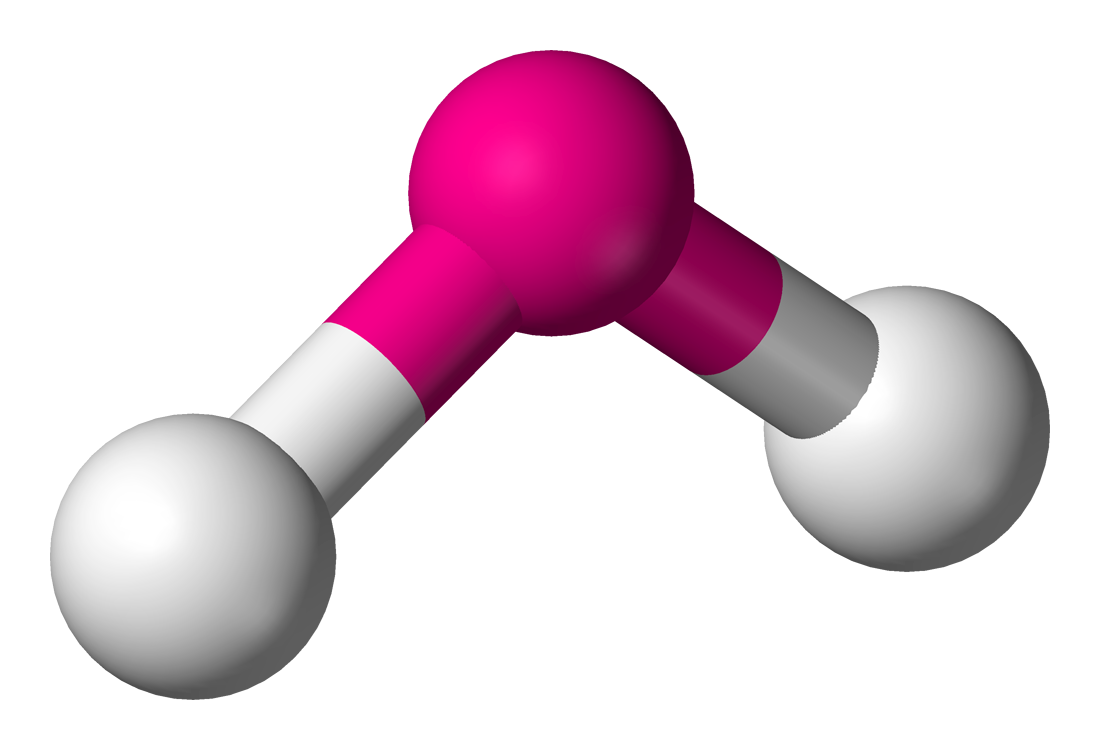 Properties of trigonal bipyramidal (4 cases)
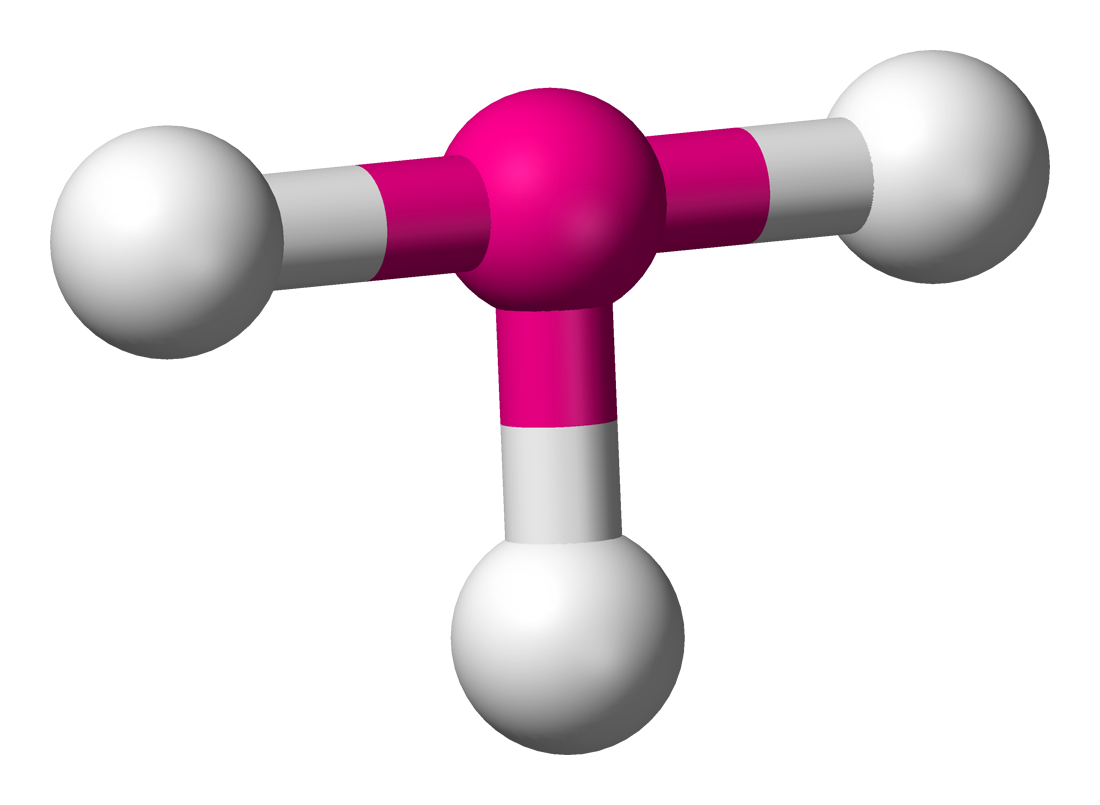 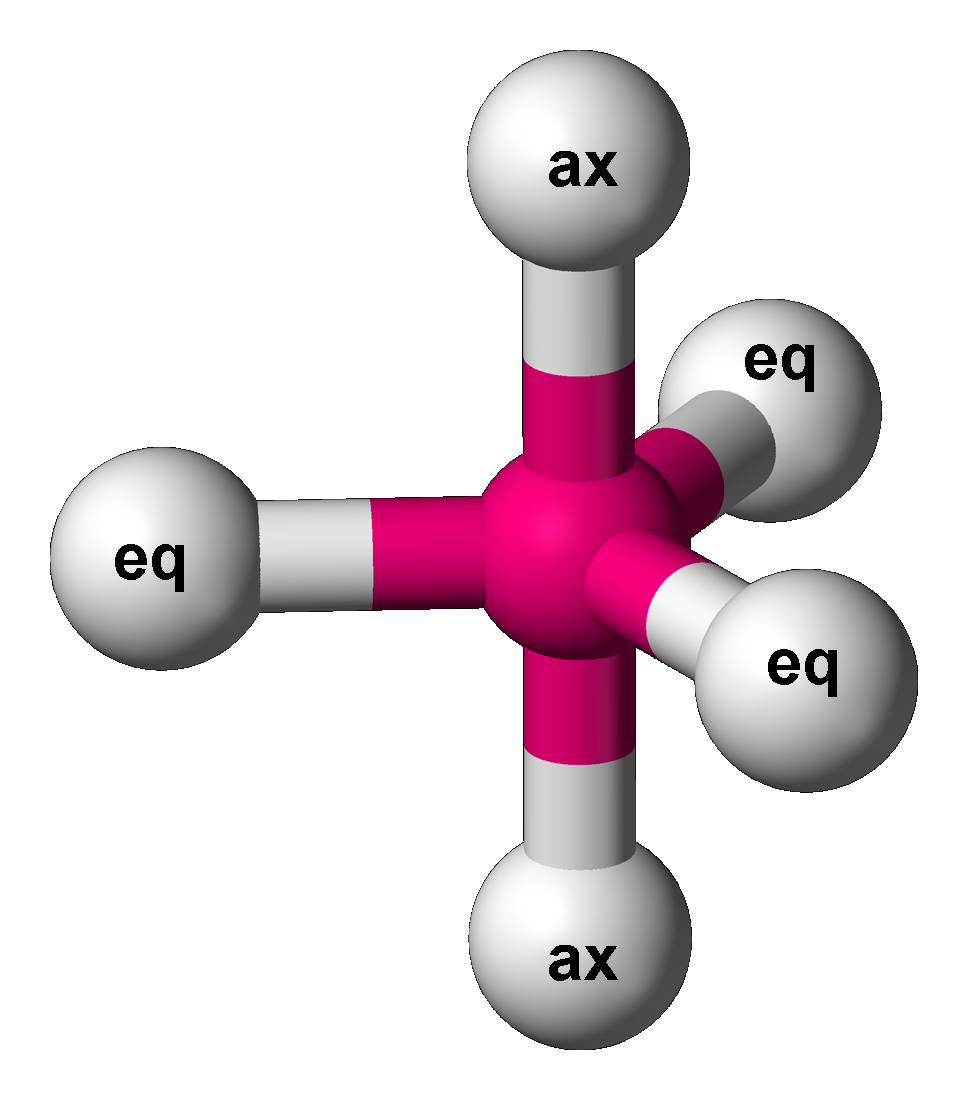 5 Electron pairs
Sp3d hybridization  
0,1,2 or 3 lone pairs.
Acquire a 120o, 90o or both.
1 lone pair - “folded square” 
2 lone pair - “T-Shaped”
3 lone pair - “Linear”
Example: PCl5, SF4, ClF3, XeF2
Properties of octahedral (5 cases)
6 Electron pairs
Sp3d2 hybridization  
0,1,2, 3 or 4 lone pairs.
Acquire a  90o, depending on shape.
1 lone pairs - “square pyramidal” 
2 lone pairs - “square planar”
3 lone pairs - “T-Shaped” 
4 lone pairs - “Linear”
Examples: SF6, IF5, XeF4
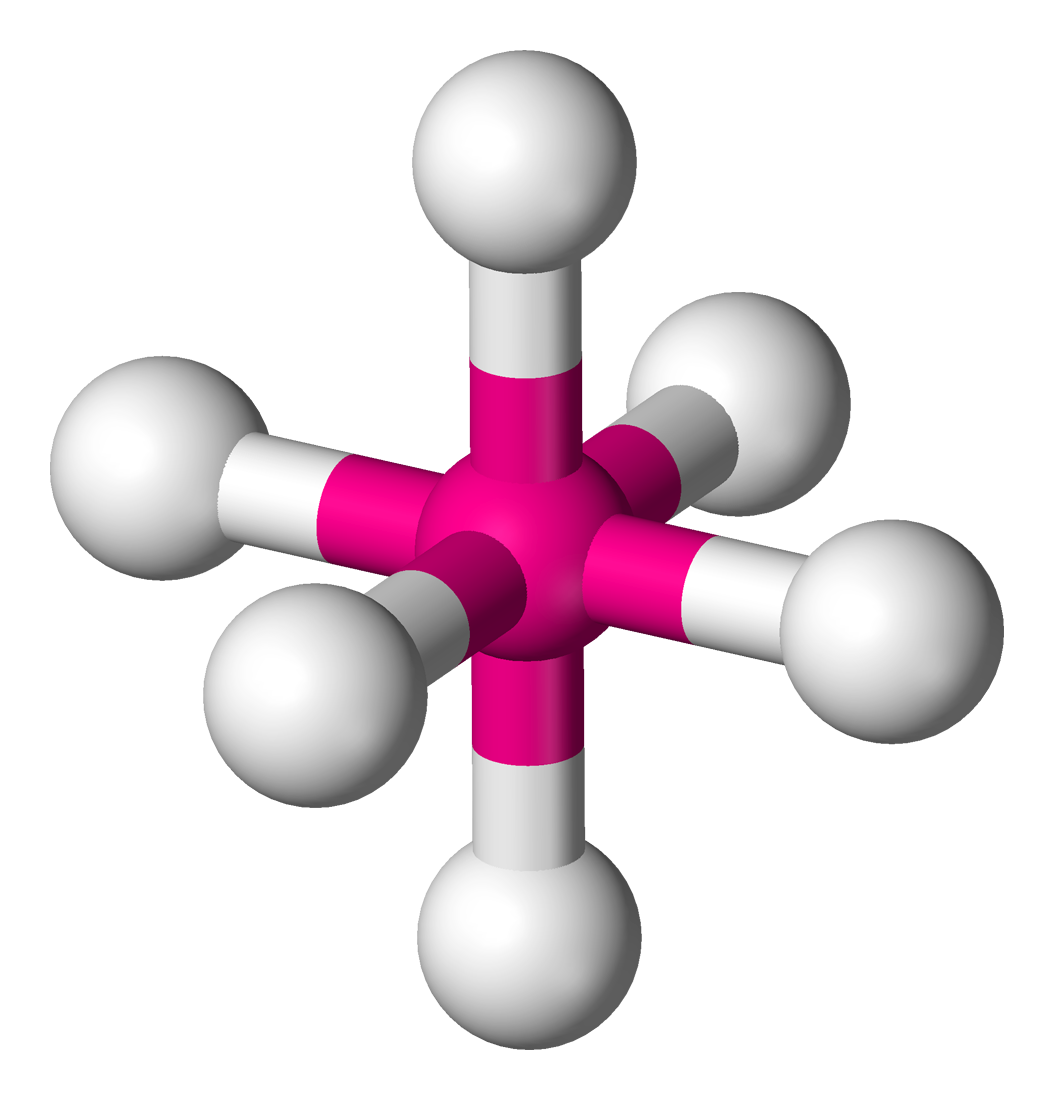 Basic Structures for Six Geometries using the form AX
Derived Structures in the form AXE
Enough Theory: How Do I Answer Questions?
Example 1:
Lets try determining the geometric structures of H2O and CO2. So starting off by drawing the Lewis structure:
H2O:
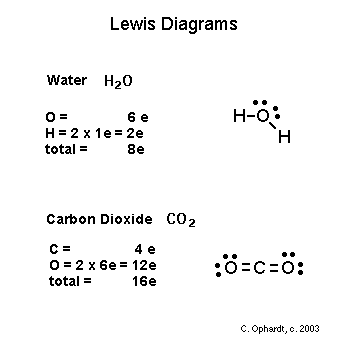 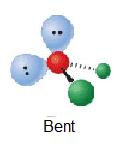 8e = 4 electron groups = tetrahedral for the electron-group geometry: 2 bonding pairs and 2 lone pairs.  Since water has two lone pairs it's molecular shape is bent.
Lets test our knowledge
Construct a VSEPR diagram and predict the shape of each of the following molecules and ions:
CH3Cl
SiF4
NO2-
ClO4-
PH3
Answers
Tetrahedron
Tetrahedron
Bent
Tetrahedron
Triangular pyramid
Video Resources
Tyler DeWitt
OldSite Vanden Bout
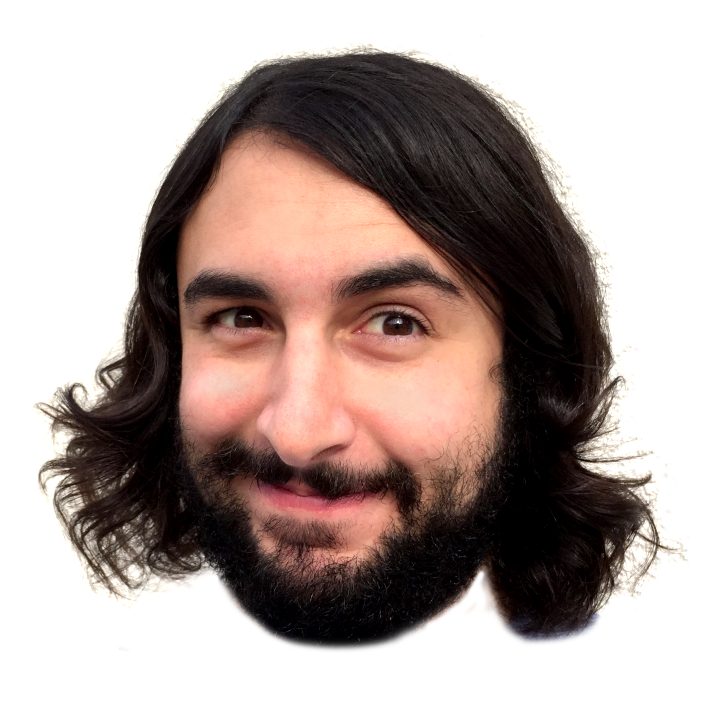 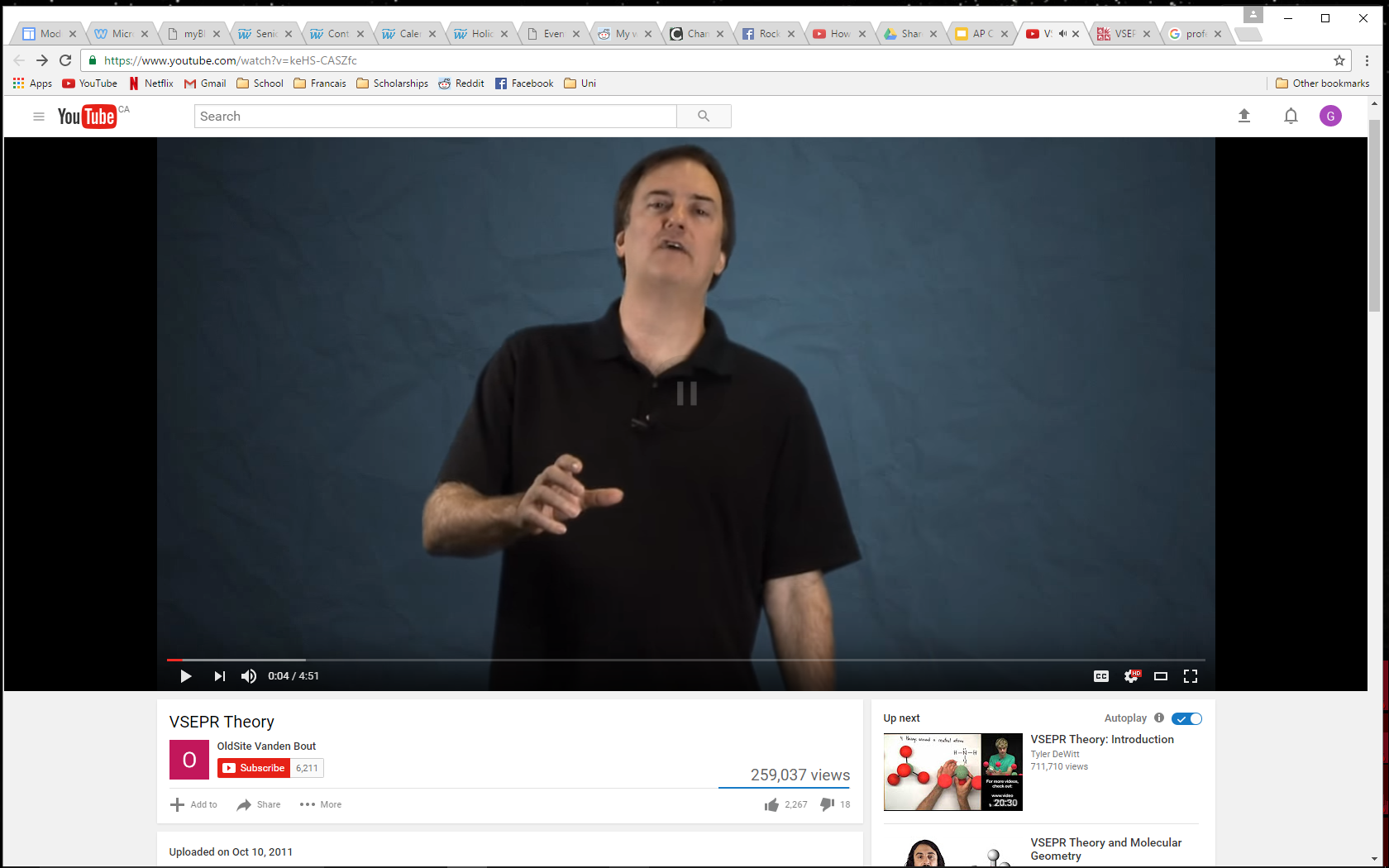 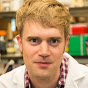 Professor Dave Explains